Leveraging Heterogeneity in DRAM Main Memories to Accelerate Critical Word Access
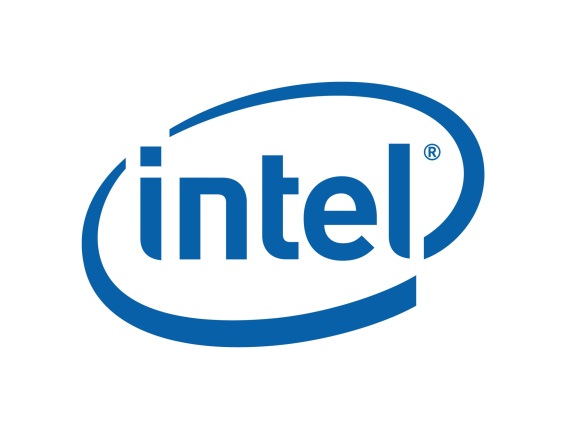 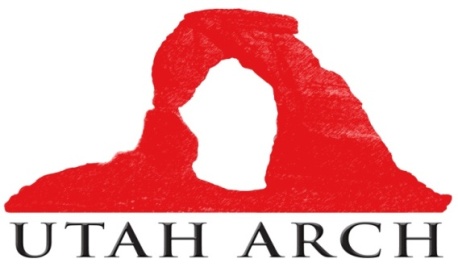 N. Chatterjee,  M. Shevgoor, R. Balasubramonian, A. Davis, Z. Fang*‡, R. Illikkal†, and  R. Iyer†
University of Utah,  Intel Labs† and Nvidia*(work done while at Intel) ‡
DRAM Variants
RLDRAM/LPDDR Heterogeneous Memory
RLDRAM
DDR
DDR4
DDR2
DDR3
4 Sub-Ranked Channels of RLDRAM, each  0.25GB Data
RLDRAM 0.25GB Data
4 such Data and Add/Cmd Channels
4 such LPDRAM
channels
LPDDR
Ch0
Ch2
Ch1
Ch3
Heterogeneous Memory
Processor
8-bit Data + 1-bit Parity
26-bit Addr/Cmd
(b) Heterogeneous System with Critical Word Access
(c) Proposed System
(a) Baseline DDR3 System
MC0
RLMC
MRC0
38-bit Addr/Cmd
72-bit Data
+ECC
8-bit Data + 1-bit parity RLDRAM Channel
23-bit Addr/Cmd
Processor
Processor
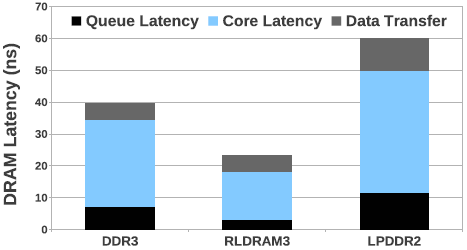 MC0
MC0
4 such DDR3
channels
Critical Word Regularity
64-bit Data + ECC
23-bit Addr/Cmd
2GB DDR3 DRAM DIMM
23-bit Addr/Cmd
64-bit Data +ECC
4 such LPDDR channels
Word-0 is the critical word 67% of the time
Fetch Critical-Word from RLDRAM
Fetch Non-Critical words from LPDDR
Average gap between first and second access > LPDDR latency 82% of the time
LPDRAM DIMM 1.75GB Data+ ECC (4 such channels)
LPDRAM DIMM 1.75GB Data+ ECC
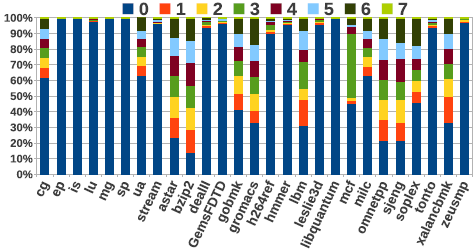 Heterogeneous memory system includes low-latency RLDRAM and low-energy LPDRAM
Average main memory access time of RLDRAM3 is 43% lower than that of DDR3
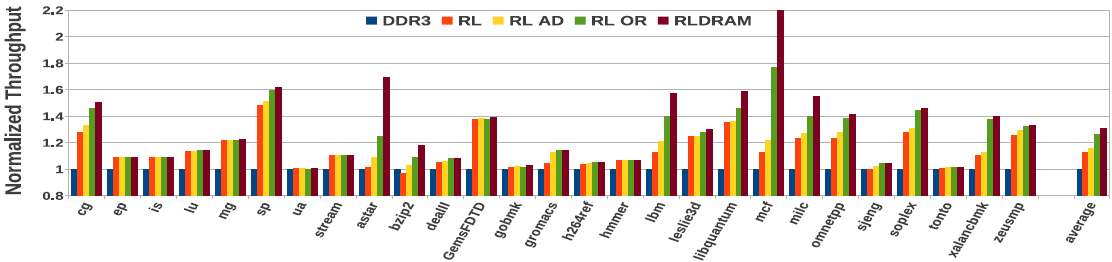 Results
Average performance improvement of 12.9%
22%  reduction in average Latency


Memory energy reduction of 15%
System    energy reduction of 6%